URGENZE NEL PAZIENTE BARIATRICOINTELLIGENZA ARTIFICIALE ED URGENZE CHIRURGICHE
DR. Giacomo piatto 

UOC CHIRURGIA GENERALE E D’URGENZA
OSPEDALE DI MONTEBELLUNA (TV)
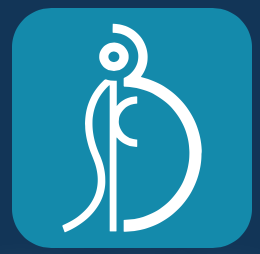 NOTHING TO DISCLOSE BUT…
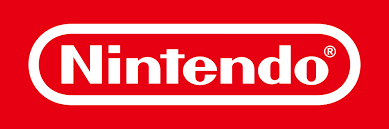 YOU BROUGHT ME OUT OF MY COMFORT ZONE!!!
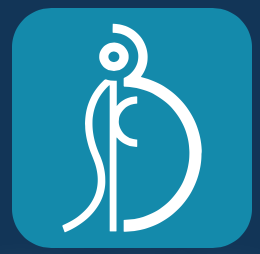 INTELLIGENZA ARTIFICIALE, MACHINE LEARNING, 
DEEP LEARNING (1)
Intelligenza Artificiale (IA): branca dell’informatica che mira a sviluppare sistemi capaci di simulare funzioni cognitive umane, come il ragionamento, l'apprendimento, la percezione, la comprensione del linguaggio naturale e la risoluzione dei problemi.

In sintesi IA: creazione di sistemi intelligenti in grado di eseguire compiti autonomi.
[Speaker Notes: Sviluppare sistemi operativi capaci di simulare funzioni cognitive umane, in grado di eseguire compiti autonomi]
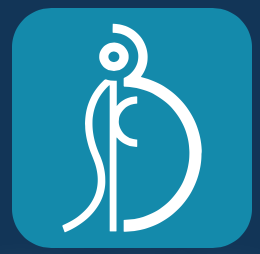 INTELLIGENZA ARTIFICIALE, MACHINE LEARNING, 
DEEP LEARNING (2)
Machine Learning (ML): sottocategoria dell'IA che si concentra sull'uso di algoritmi per insegnare ai computer come imparare dai dati senza essere esplicitamente programmati per ogni singolo compito. 

I sistemi di ML sono progettati per identificare pattern nei dati e migliorare le loro performance nel tempo man mano che apprendono da nuovi dati.

In sintesi ML: metodo attraverso il quale i sistemi di IA apprendono dai dati e migliorano nel tempo
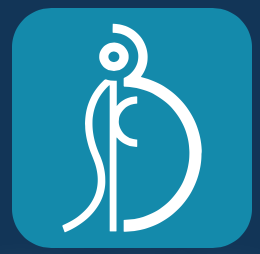 INTELLIGENZA ARTIFICIALE, MACHINE LEARNING, 
DEEP LEARNING (3)
Apprendimento supervisionato: Gli algoritmi vengono addestrati utilizzando un insieme di dati etichettati (dove ogni dato è accompagnato dalla risposta corretta), per fare previsioni o classificazioni su nuovi dati. Esempio: classificare email come "spam" o "non spam".  

Apprendimento non supervisionato: Gli algoritmi analizzano i dati senza etichette predefinite e cercano di identificare pattern o gruppi nei dati. Esempio: segmentazione di clienti in gruppi con comportamenti simili.

Apprendimento per rinforzo: Gli algoritmi apprendono tramite tentativi ed errori, ricevendo feedback sotto forma di ricompense o punizioni. Questo approccio è utilizzato in applicazioni come i giochi o la robotica.
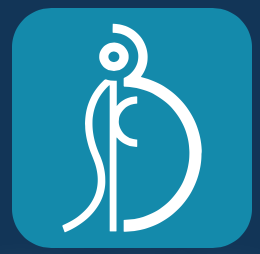 INTELLIGENZA ARTIFICIALE, MACHINE LEARNING, 
DEEP LEARNING (4)
Il deep learning (DL, apprendimento profondo): sottocategoria del machine learning che si concentra sull'uso di reti neurali artificiali profonde per risolvere compiti complessi come il riconoscimento vocale, la traduzione automatica, la visione artificiale e molto altro. 

Le reti neurali profonde (ANN, Artificial Neural Network): costituite da molteplici strati di neuroni artificiali (unità di calcolo che simulano il funzionamento dei neuroni biologici). Questi strati permettono al modello di apprendere rappresentazioni sempre più astratte e complesse dei dati.
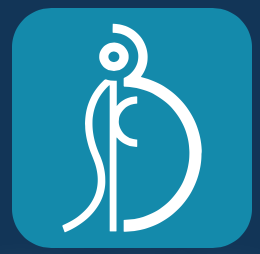 IA: DIAGNOSI E PROGNOSI
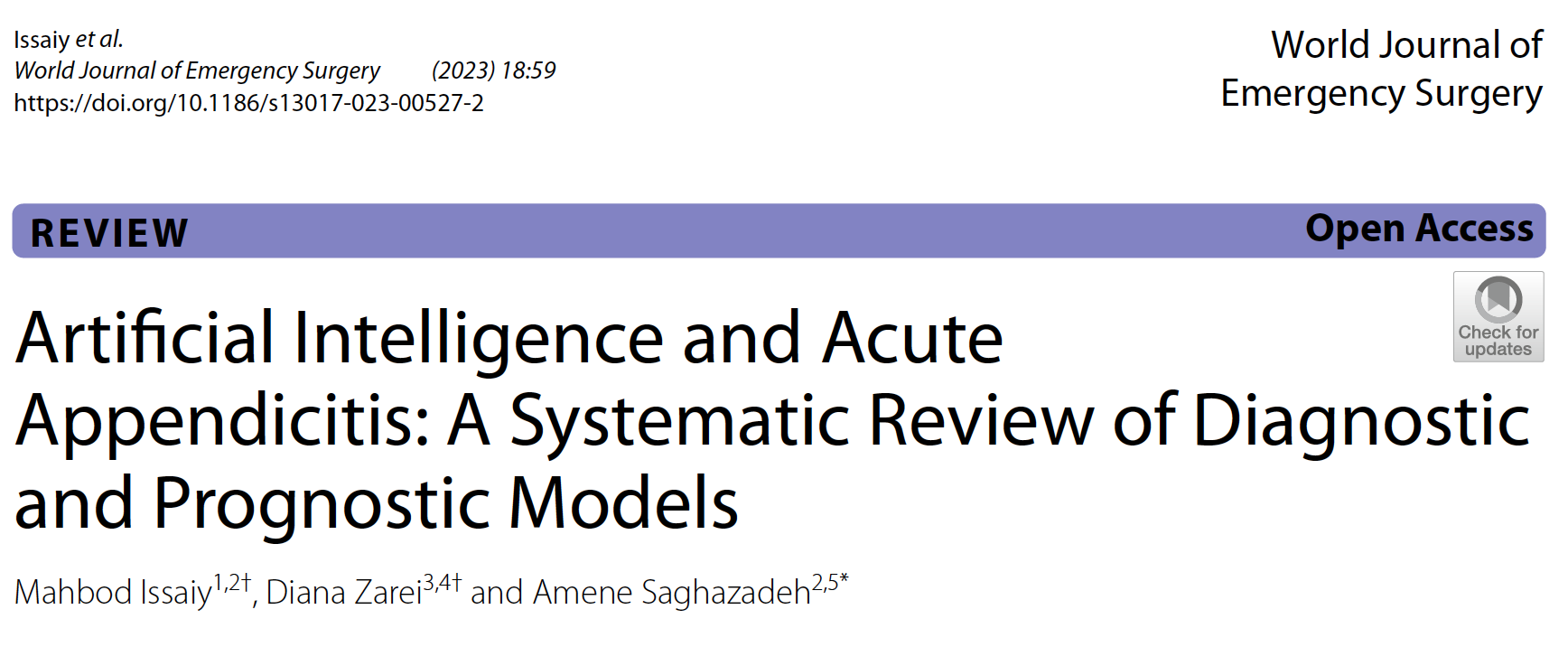 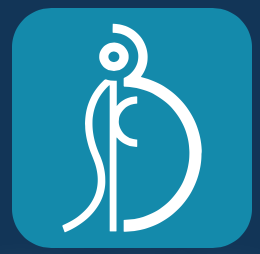 IA: DIAGNOSI E PROGNOSI
Systematic Review

Modelli di ML per diagnosi e prognosi di appendicite acuta 

(clinica + labs + imaging, Alvarado Score, AAS, etc.) 

29 studi analizzati (1995-2023)

24 modelli differenti di algoritmi di intelligenza artificiale (ANN ~ 50%)

(RoB: ampia eterogeneità,  selection bias, carenza di validazione esterna)
Issaiy et. al, World Journal of Emergency Surgery (2023) 18:59 https://doi.org/10.1186/s13017-023-00527-2
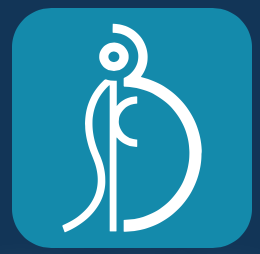 DIAGNOSI DI APPENDICITE ACUTA

9 studi: combinazione di aspetti demografici, parametri clinici, esami di laboratorio

3 studi: combinazioni di immagini radiologiche (prevalentemente TC)

Performance (sensibilità, specificità, AUC): ANN e sue varianti  accuratezza >80%, fino 97.8% (AUC fino a 0.985).
Issaiy et. al, World Journal of Emergency Surgery (2023) 18:59 https://doi.org/10.1186/s13017-023-00527-2
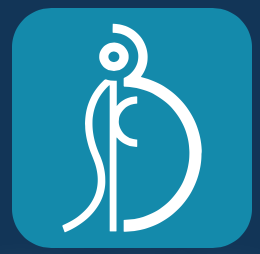 PROGNOSI DI APPENDICITE ACUTA

6 studi  complicate VS non complicate: combinazione (variabile) di dati demografici, clinici, laboratoristici, radiologici.

ANN algoritmo più utilizzato.

Performance (sensibilità, specificità, AUC): accuratezza da 80.2% a 90.6% (AUC fino a 0.947). 

2 studi  outcome postoperatorio. Numerose variabili (demografiche, preoperatorie, intraoperatorie).

Accuratezza nel predire (!) outcome: 77.2% indicazione ad ICU, 74.2% re-intervento, 83.6% ricovero > 15 giorni.
Issaiy et. al, World Journal of Emergency Surgery (2023) 18:59 https://doi.org/10.1186/s13017-023-00527-2
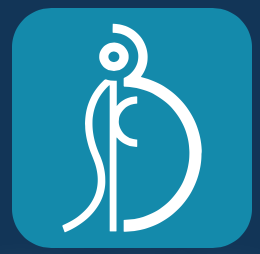 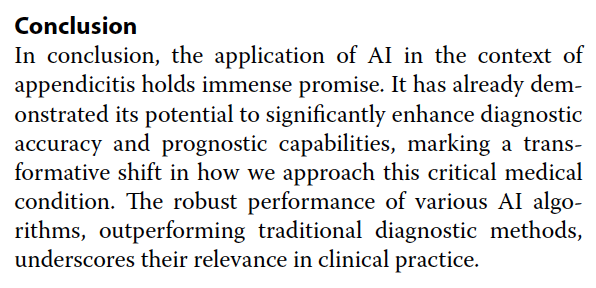 Issaiy et. al, World Journal of Emergency Surgery (2023) 18:59 https://doi.org/10.1186/s13017-023-00527-2
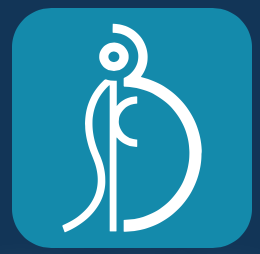 APPLICAZIONI IN URGENZA IN CHIRURGIA BARIATRICA:
MODELLI PROGNOSTICI
Predire il rischio di complicanze post-operatorie paziente correlato

Predire il rischio di complicanze post-operatorie intervento correlato

Stratificare i rischi  decidere specifico intervento per specifico paziente e pianificare strategie preventive
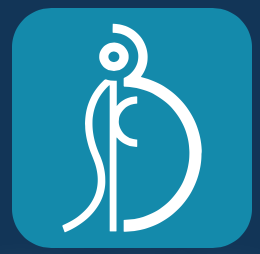 IA: MAPPATURA E NAVIGAZIONE CHIRURGICA
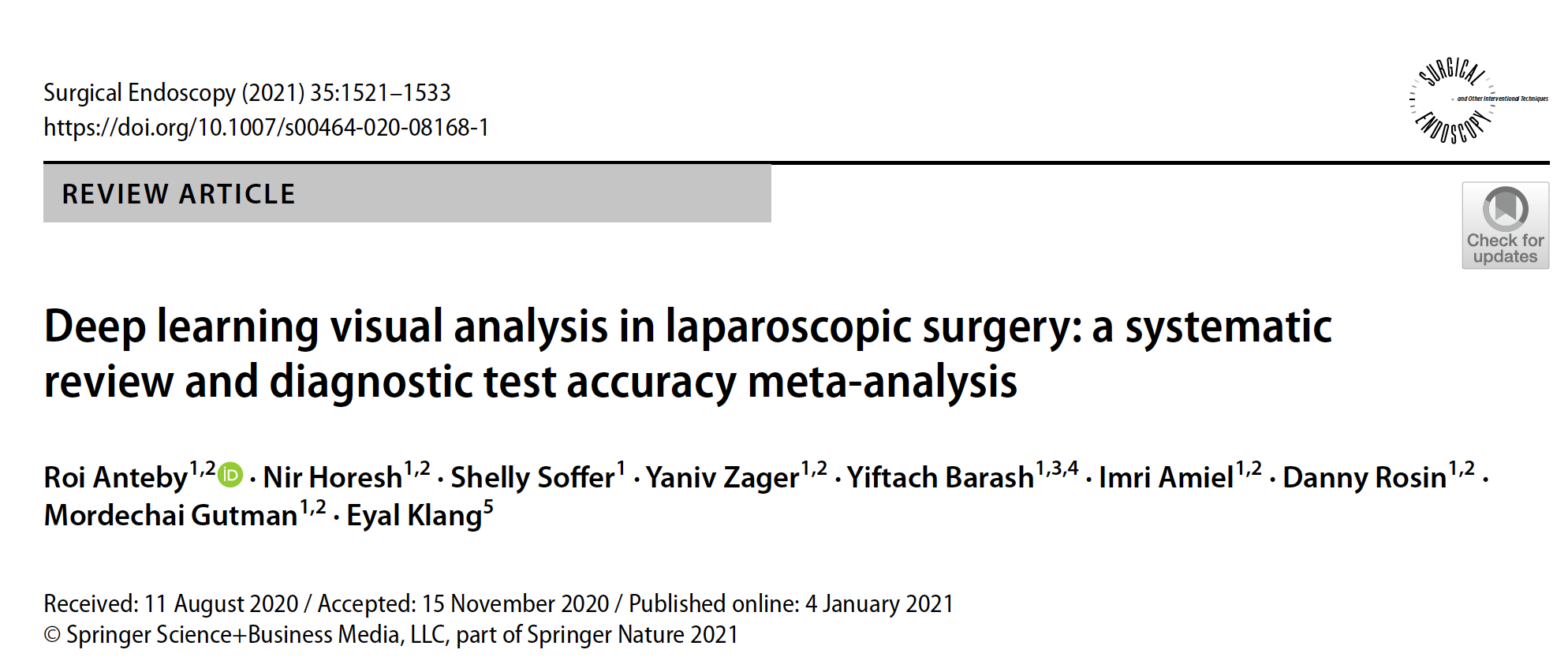 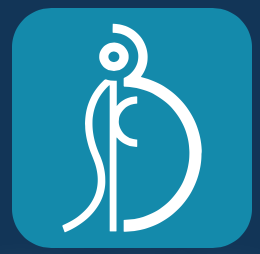 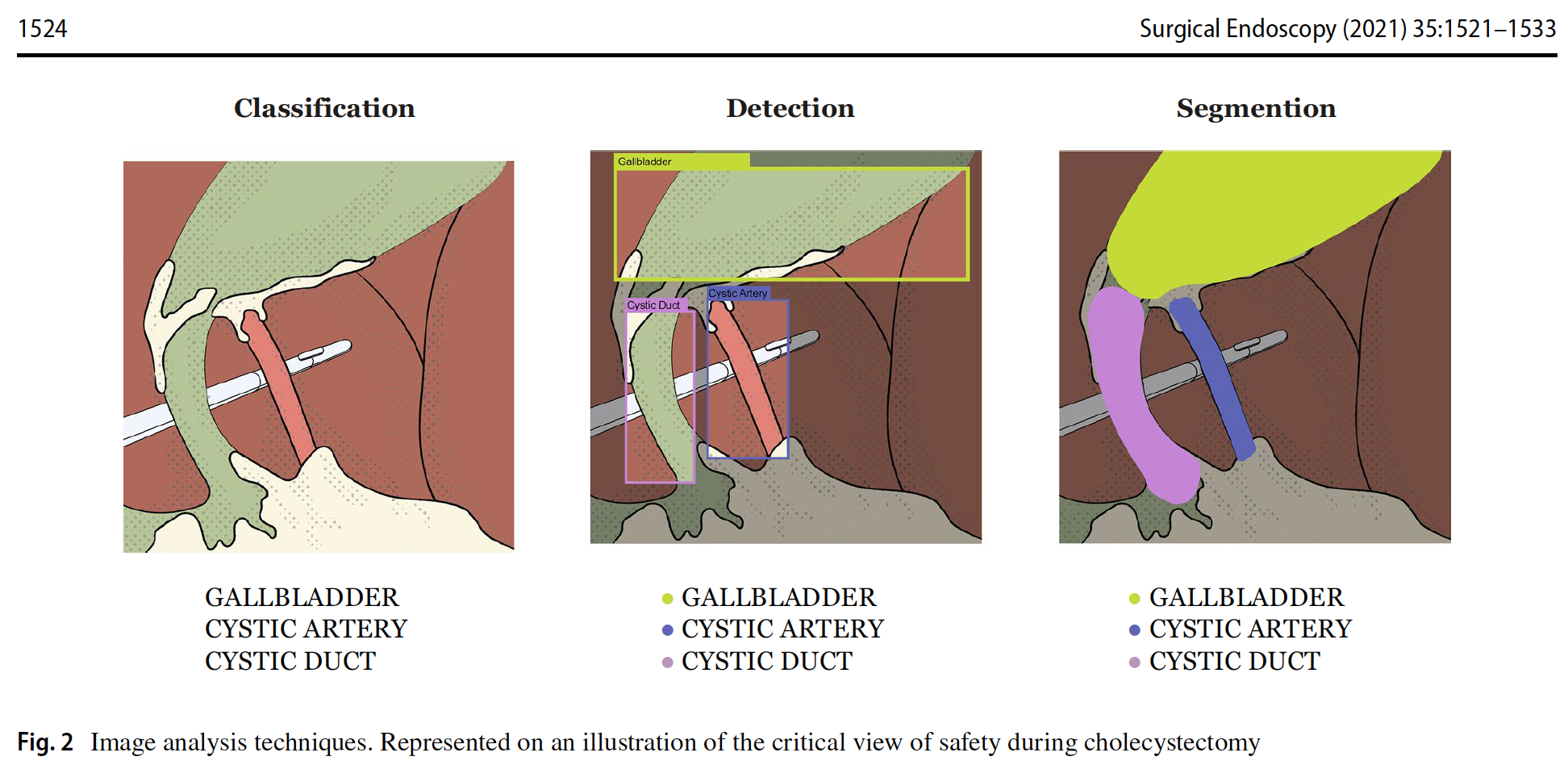 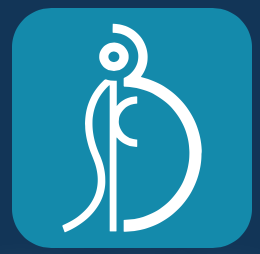 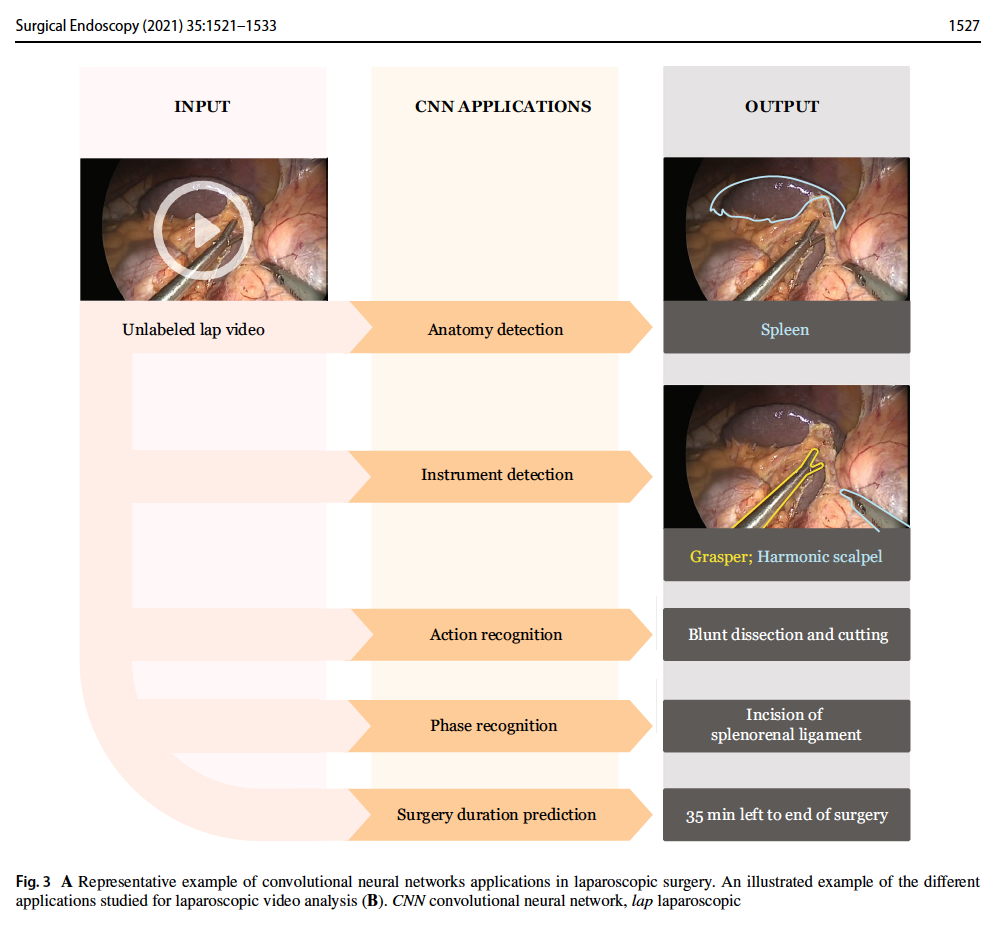 Mascagni et al British Journal of Surgery 2023
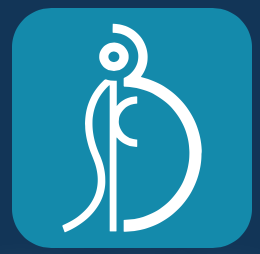 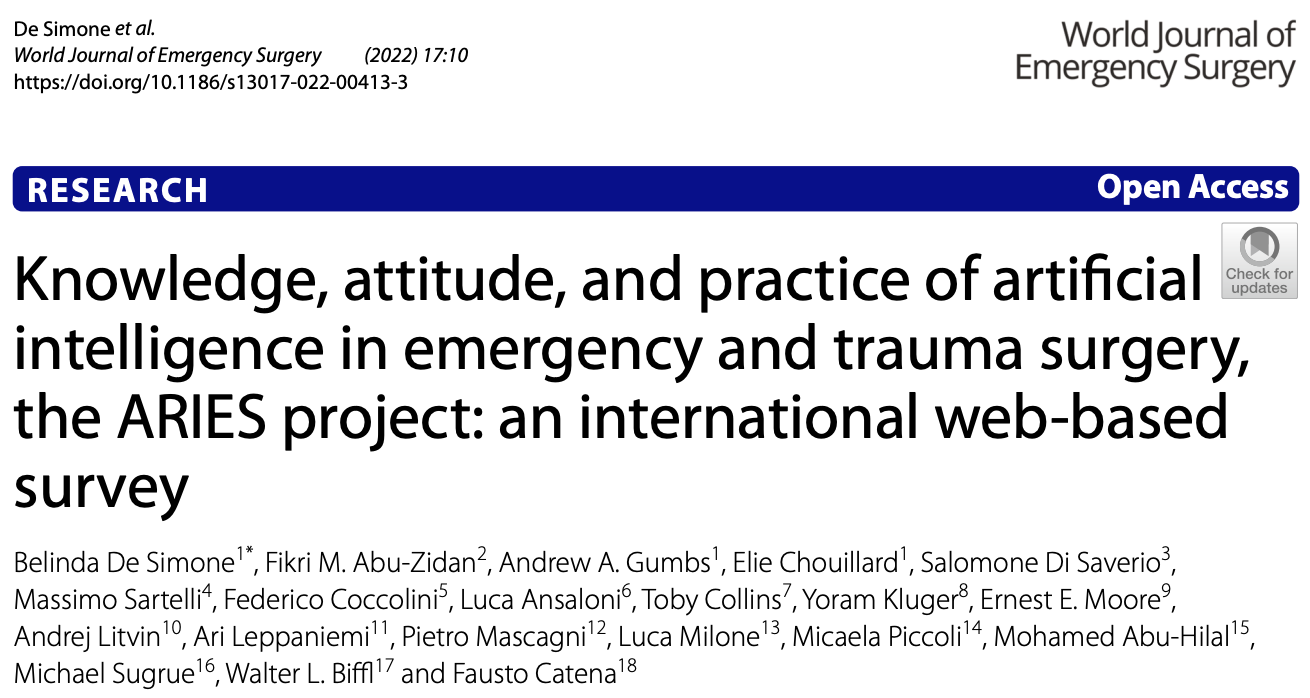 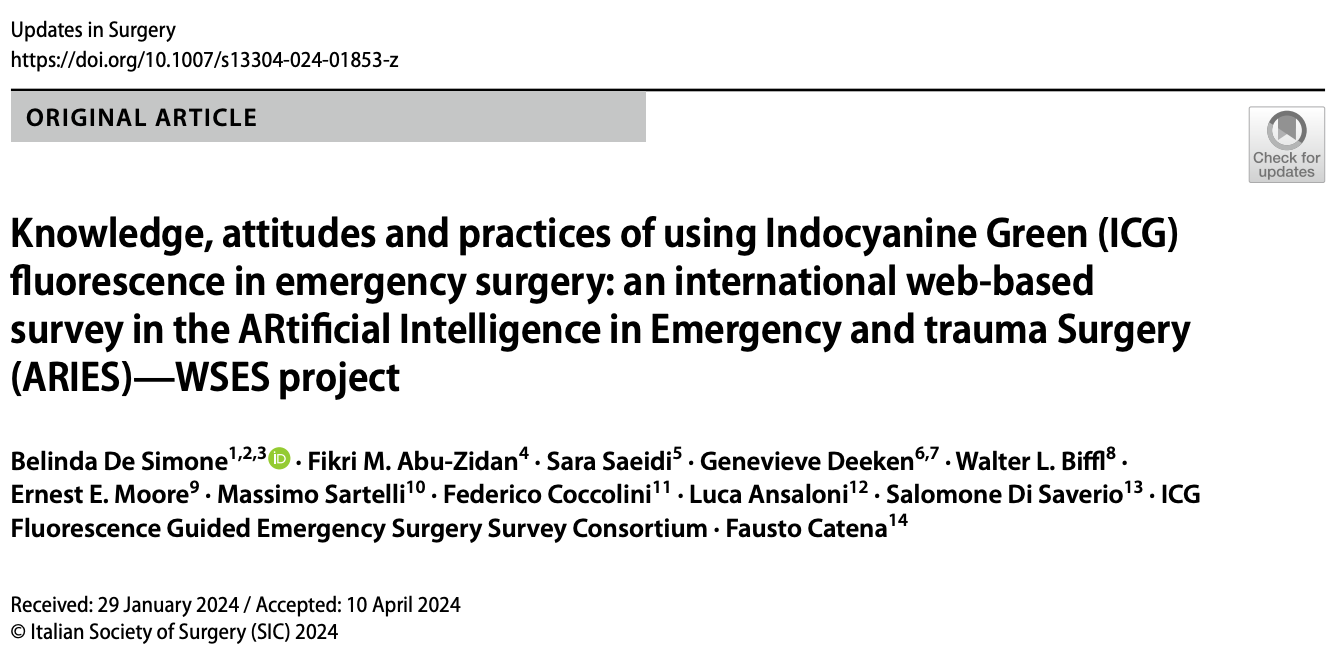 200 CHIRURGHI
45% ELEZIONE/URGENZA
38% MAI IN URGENZA
<1% ICG CAMBIA STRATEGIA OPERATORIA
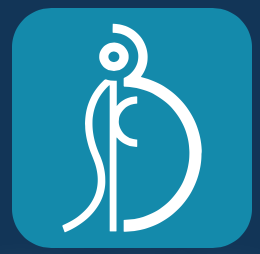 APPLICAZIONI IN URGENZA IN CHIRURGIA BARIATRICA:
ALGORITMI DI VISIONE ARTIFICIALE
Visione laparoscopica in tempo reale: 

Tracciamento degli strumenti

Mappatura e navigazione chirurgica

(rilevamento complicanze..)

NON ESISTONO SISTEMI AD USO CLINICO IN UE ED USA
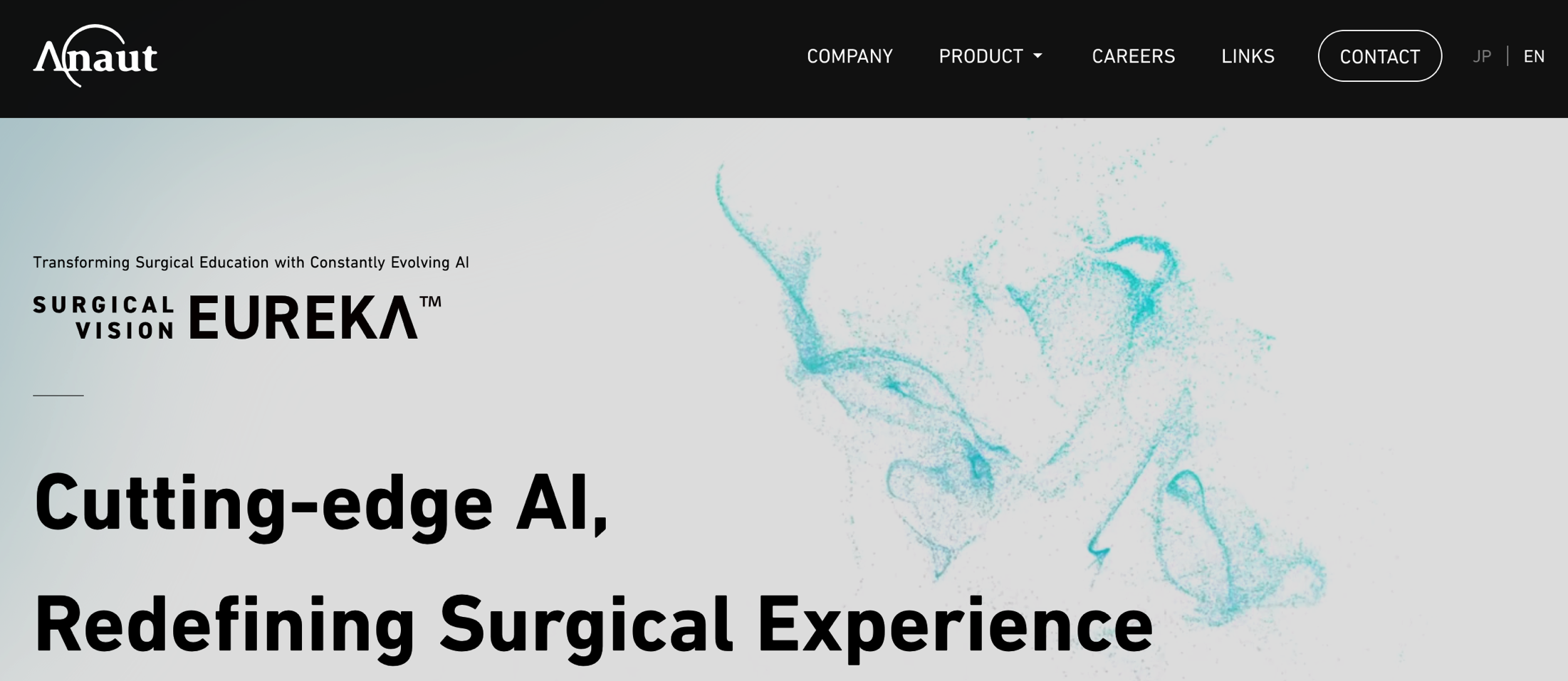 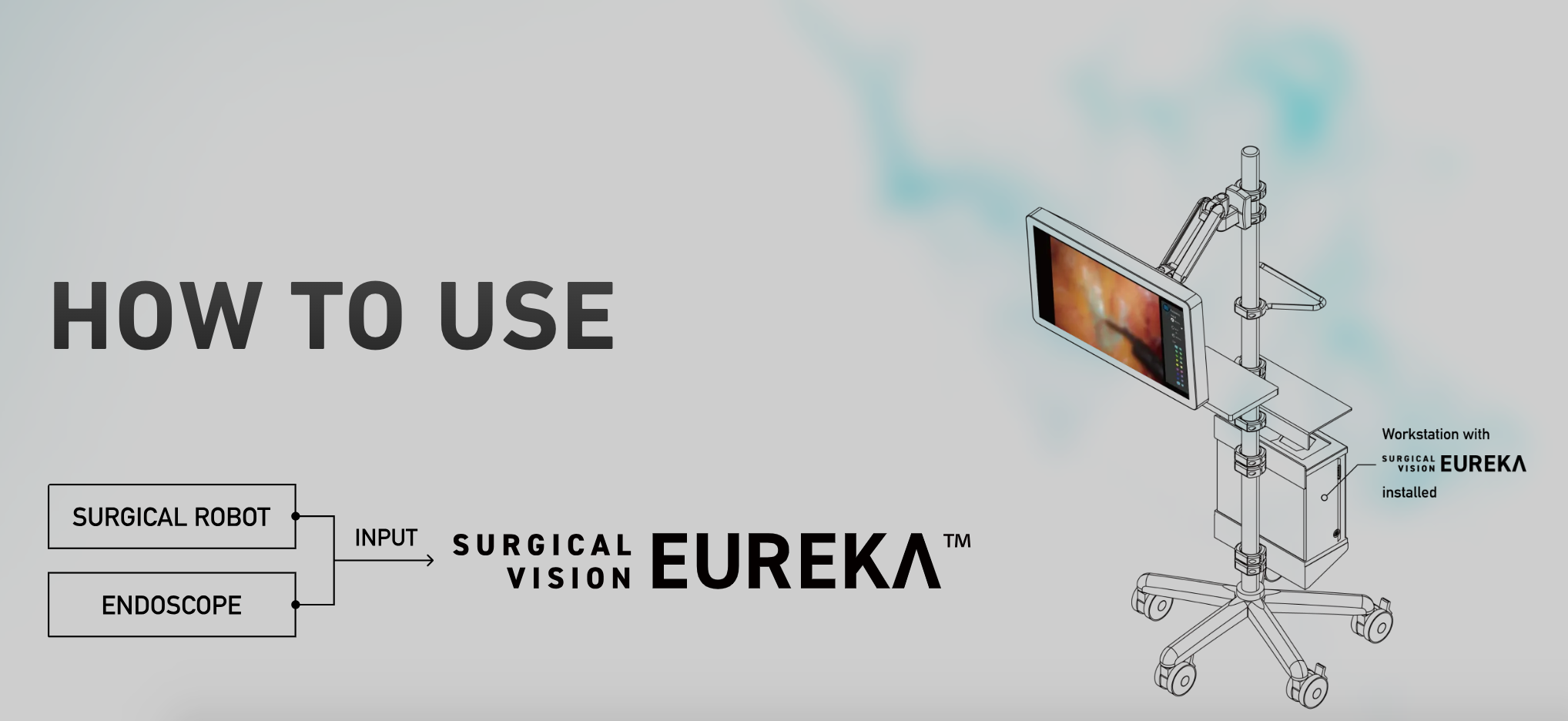 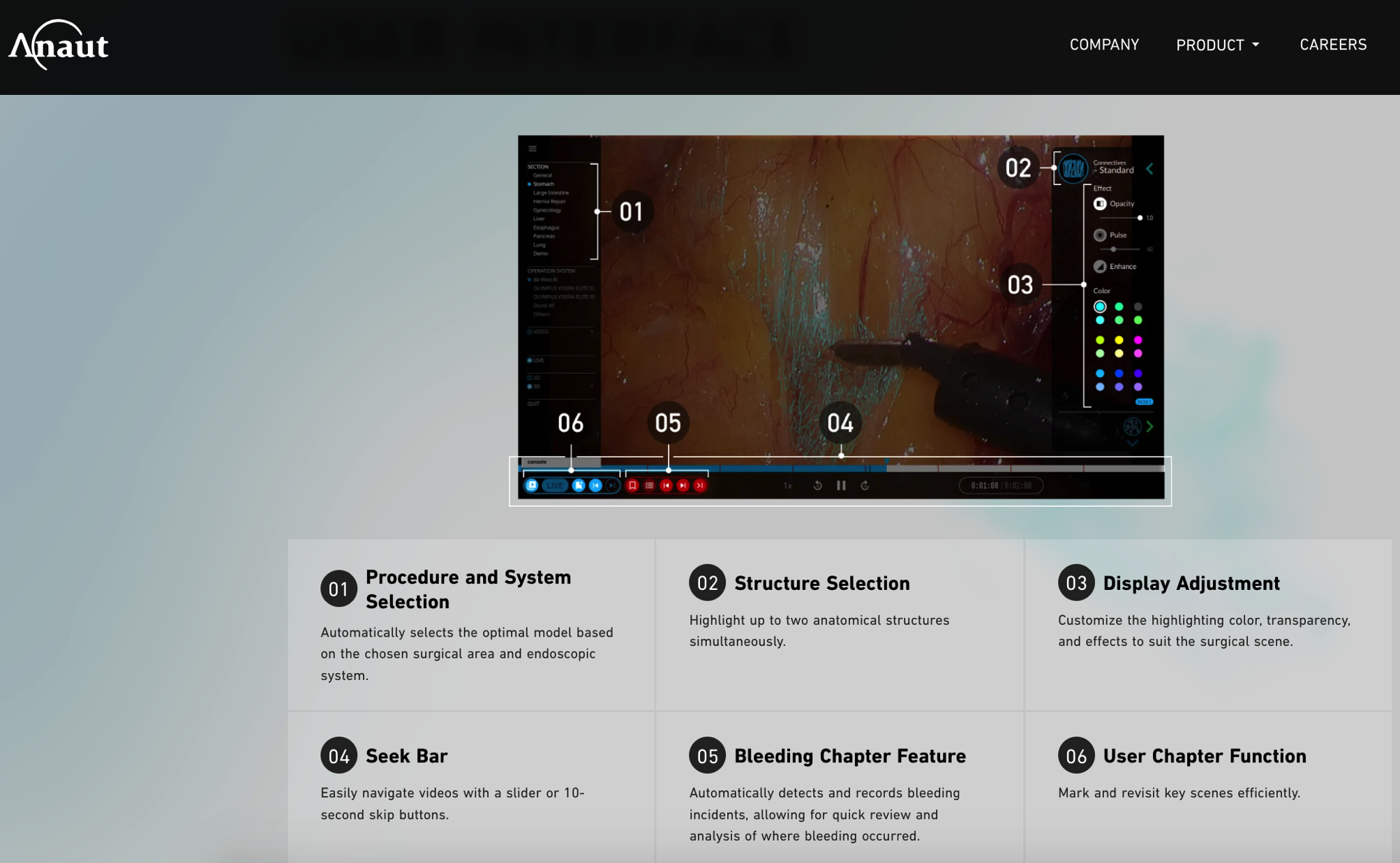 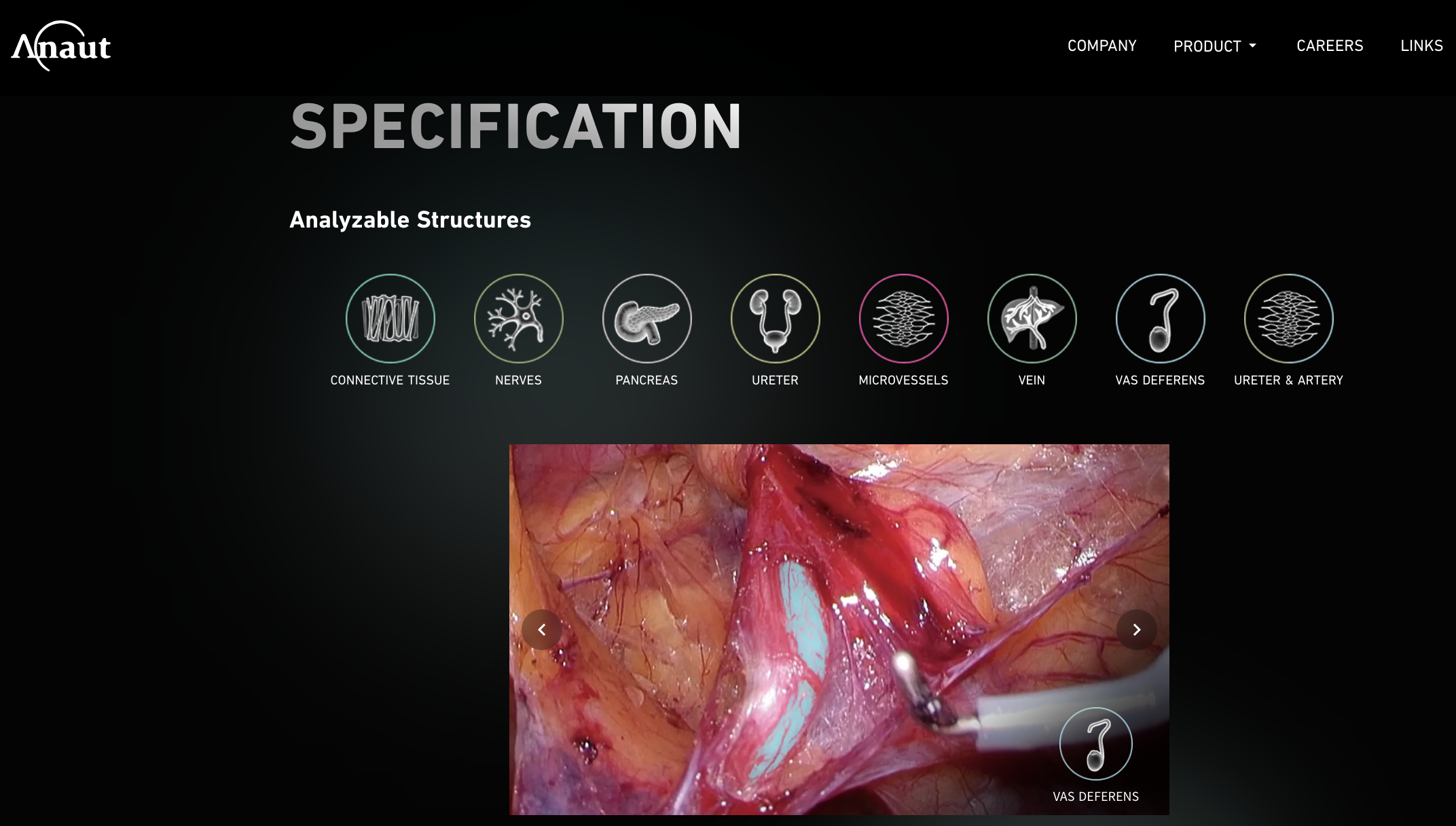 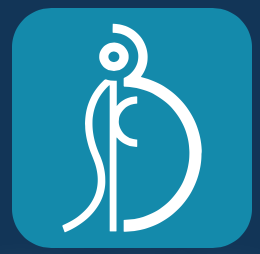 PROSPETTIVE FUTURE
Totale PERSONALIZZAZIONE di:

Indicazione all’intervento

Tipologia di intervento

Rischi di complicanze

Individuazione intraoperatoria della complicanza

Controllo della complicanza

Totale SPERSONALIZZAZIONE del ruolo del chirurgo???
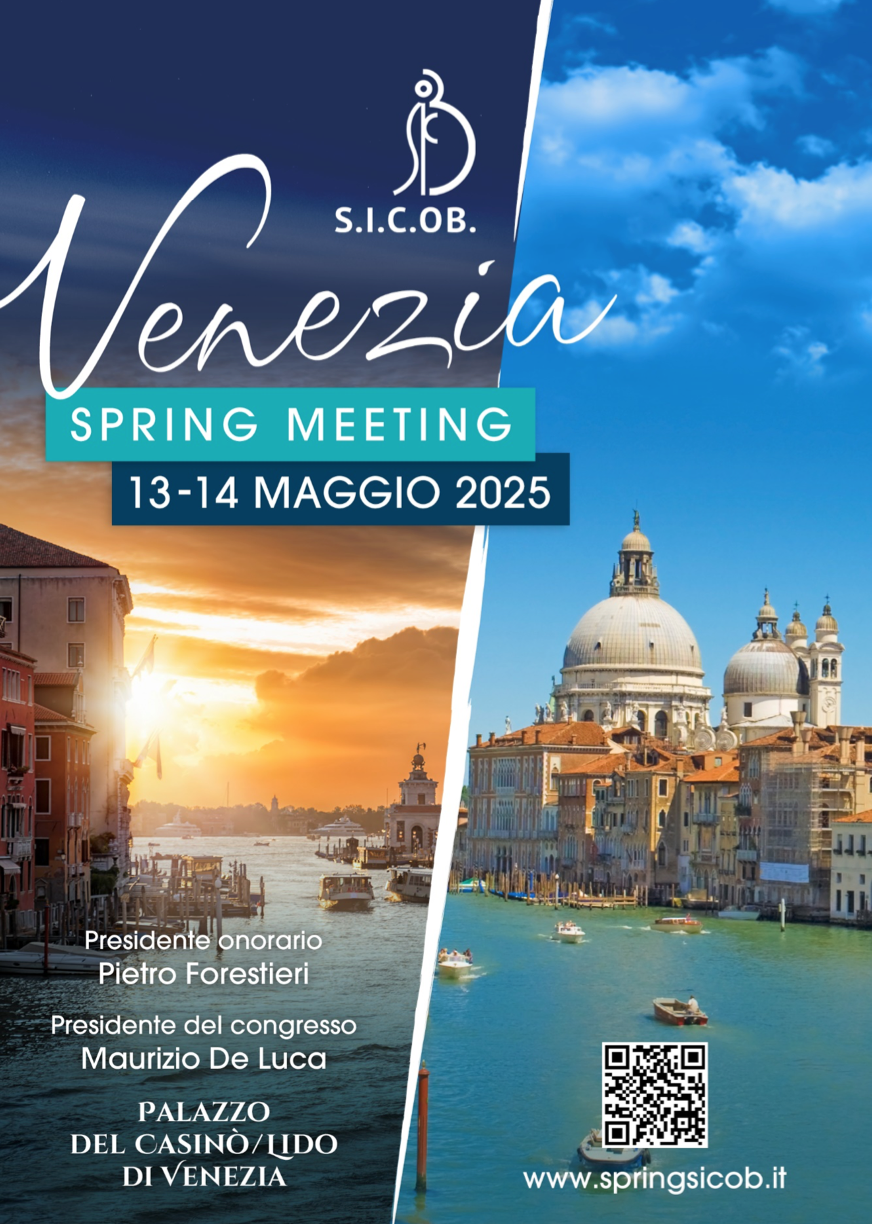 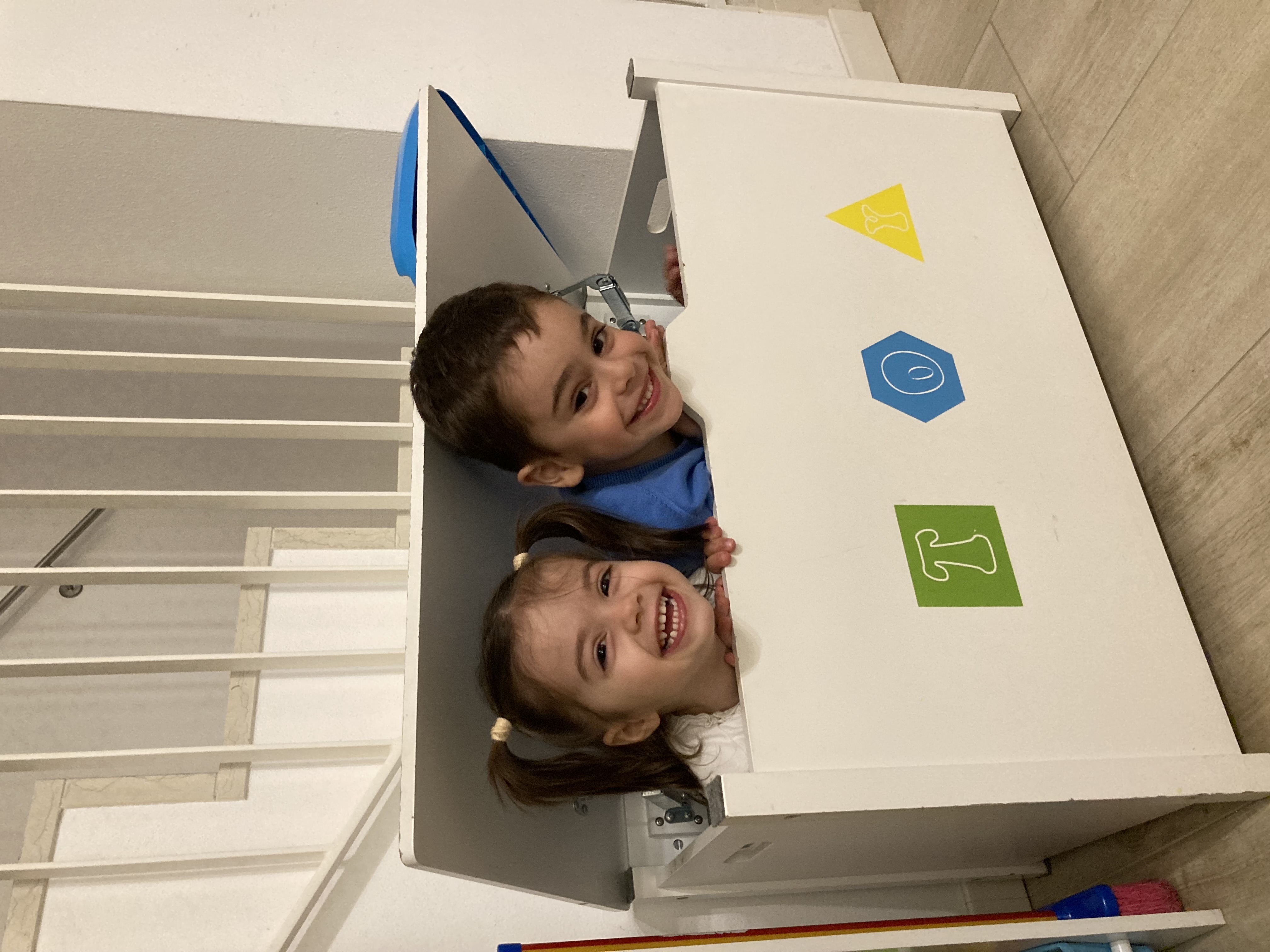 G
R
A
Z
I
E

!